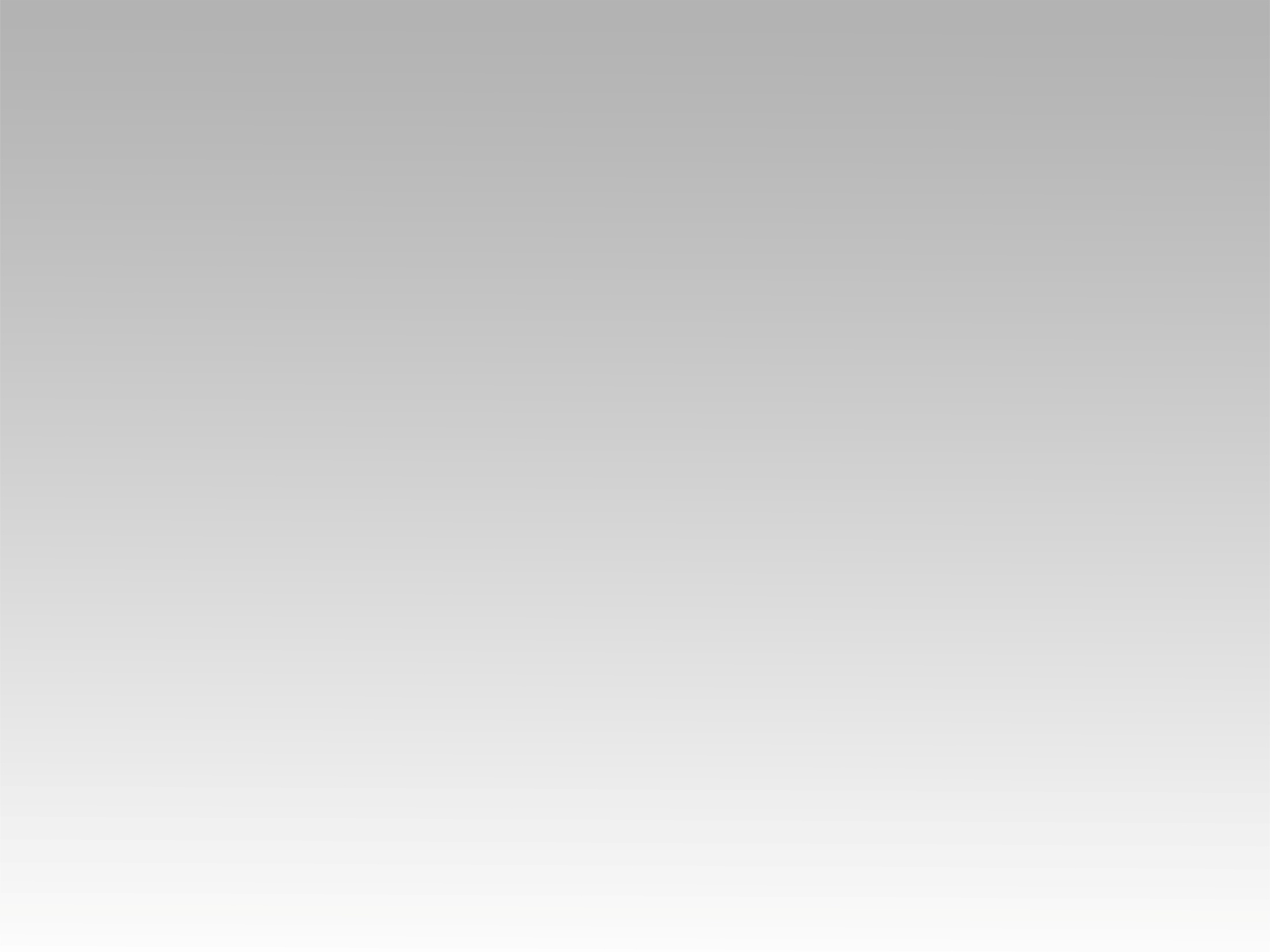 ترنيمة 
رب المراحــــم
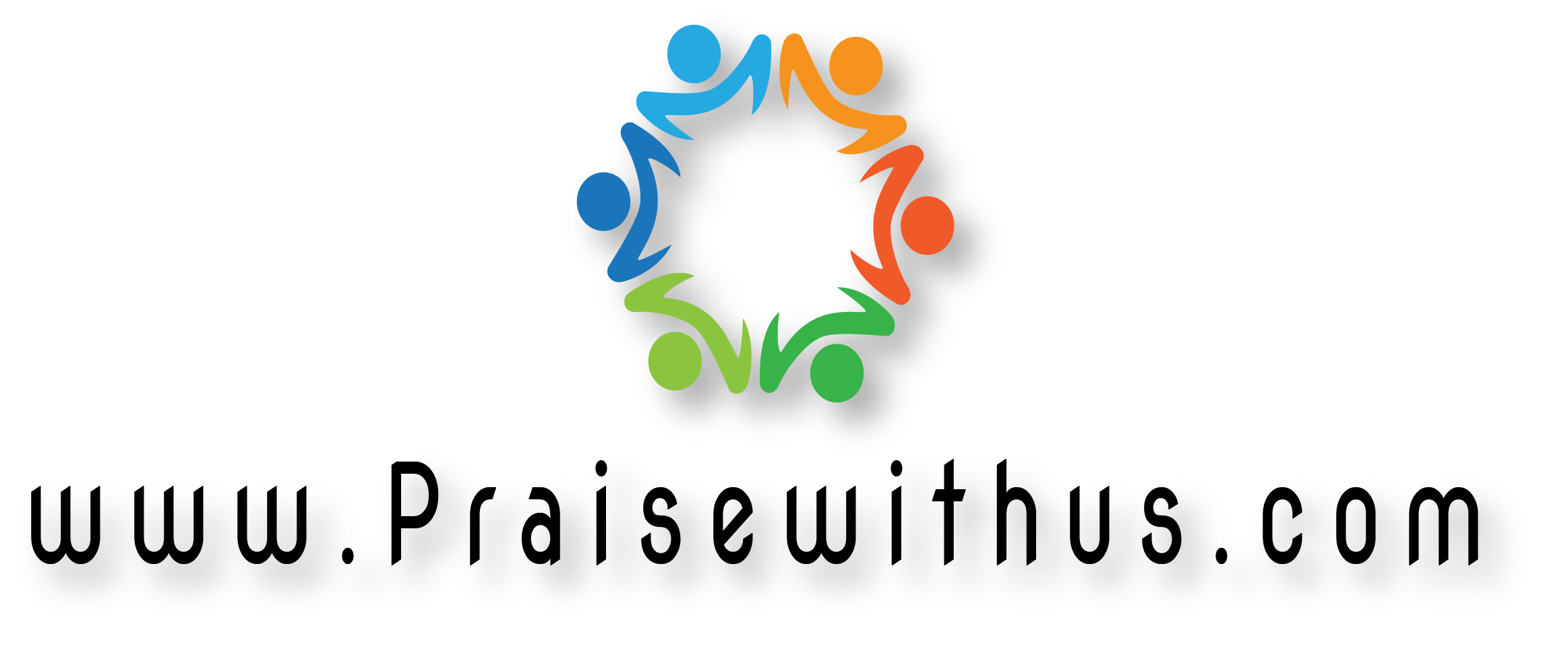 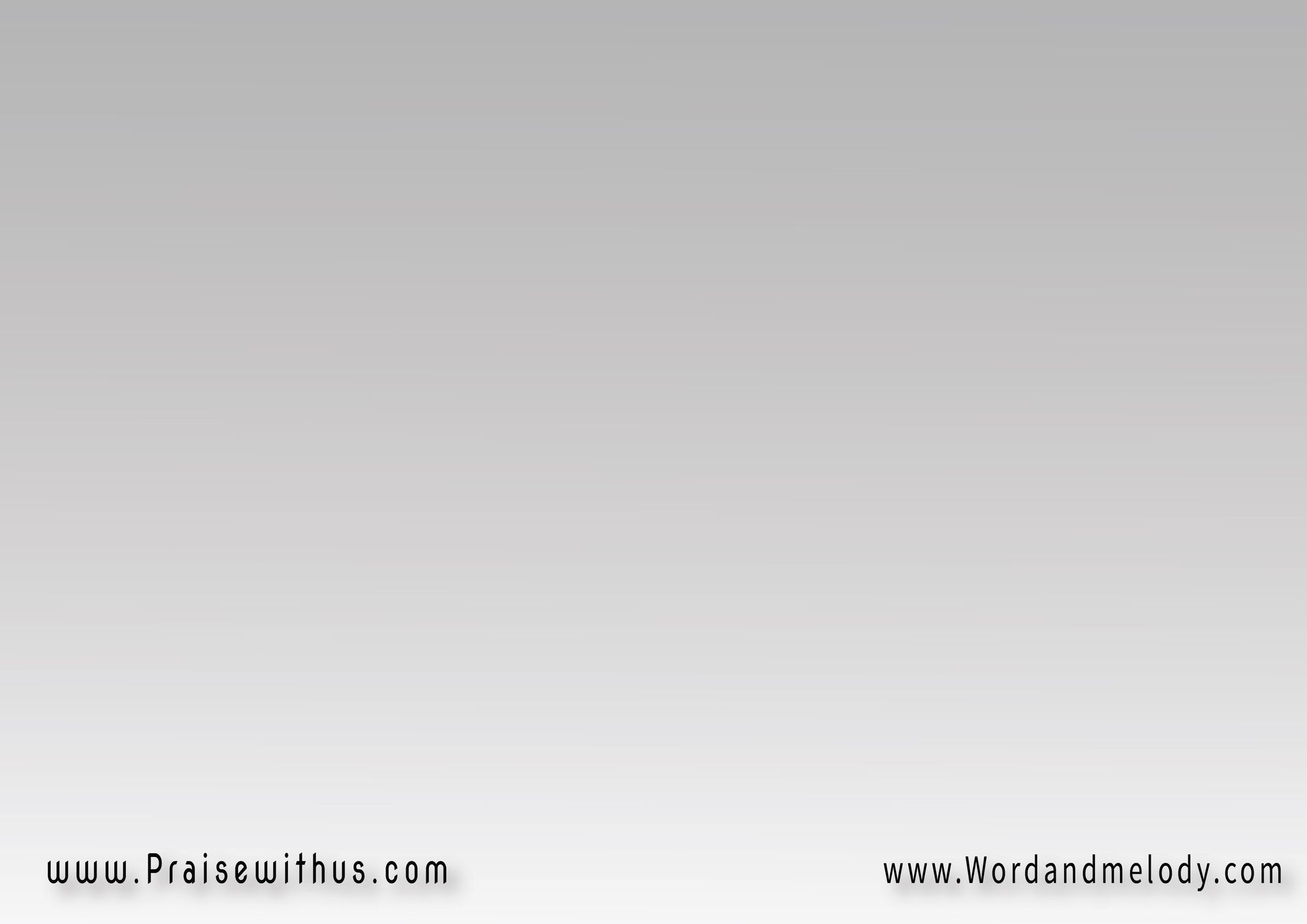 1-
رب المراحم بنجيلكنسكب نفوسنا عيوننا عليكنمسك في شخصك ننادي لكارحم دا شعبك مستنيك
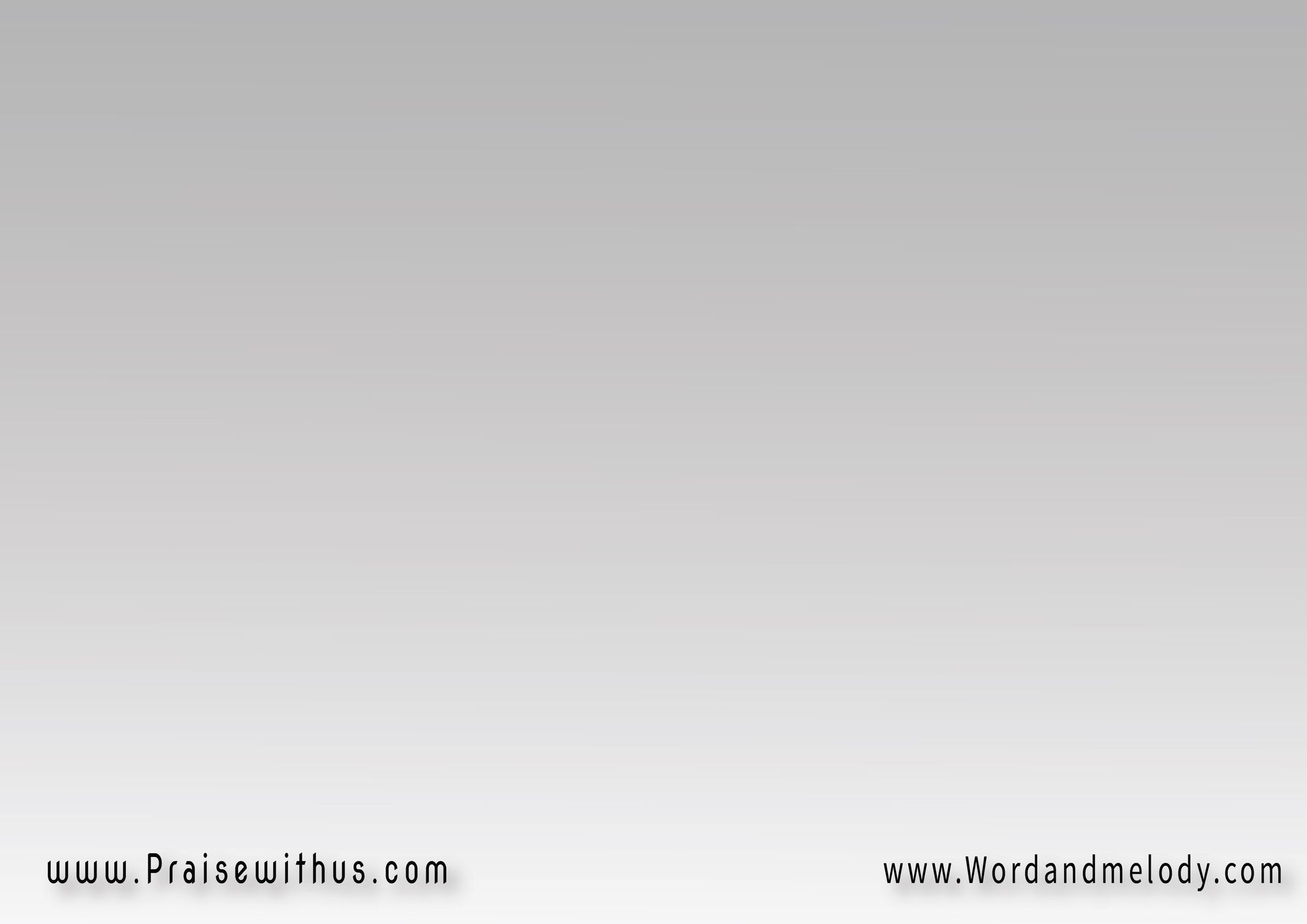 يا رب شعبك محتاج لكارسل كلامك واشفينانسقط في يدك ونعودلكنترجى رحمه تحيط بينا
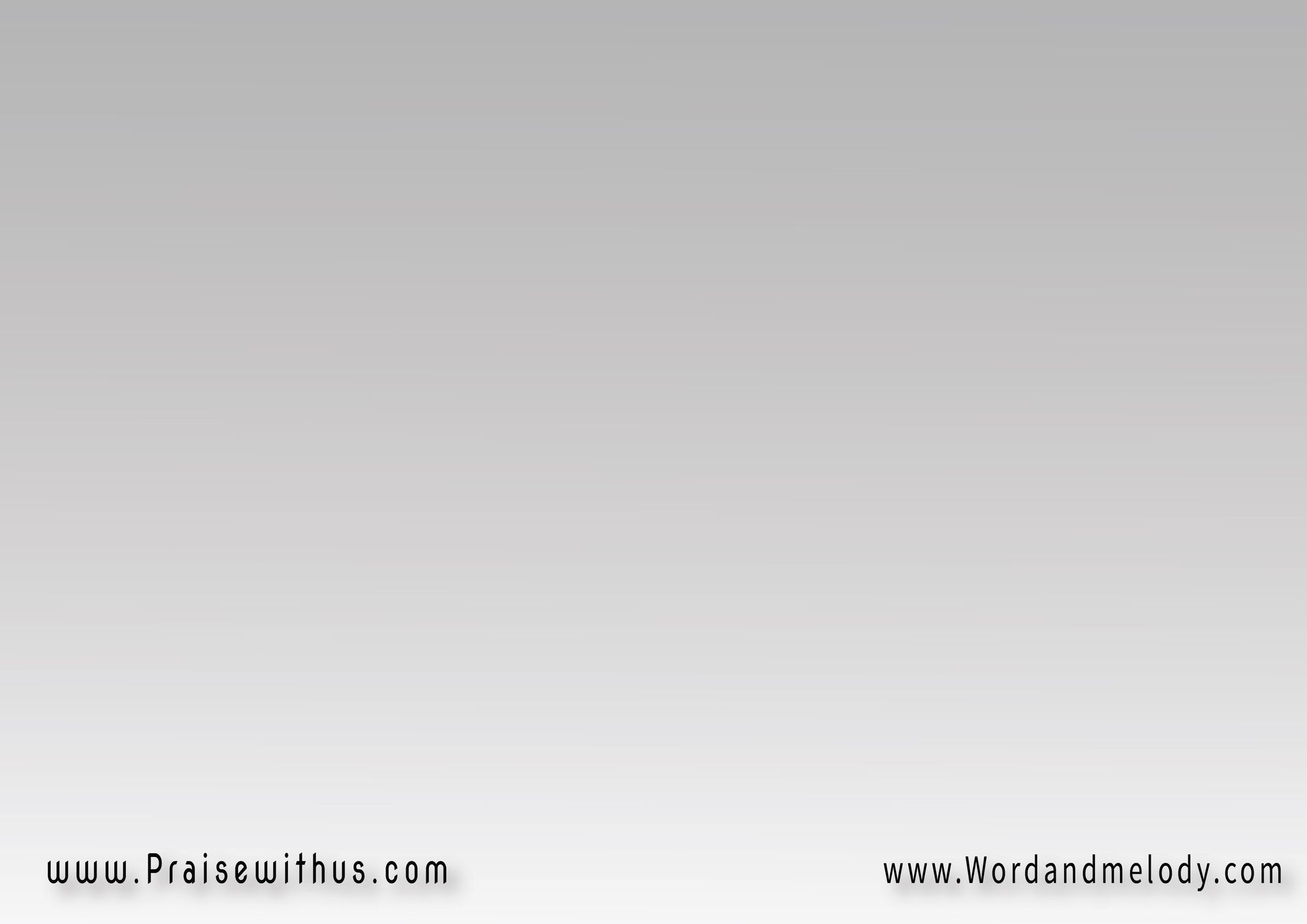 القرار: 
يا رب أفكارك ليناصالحة وقصدك خير وشفاءحتى أن سمحت إتذلينانرجع نردد لينا رجاء
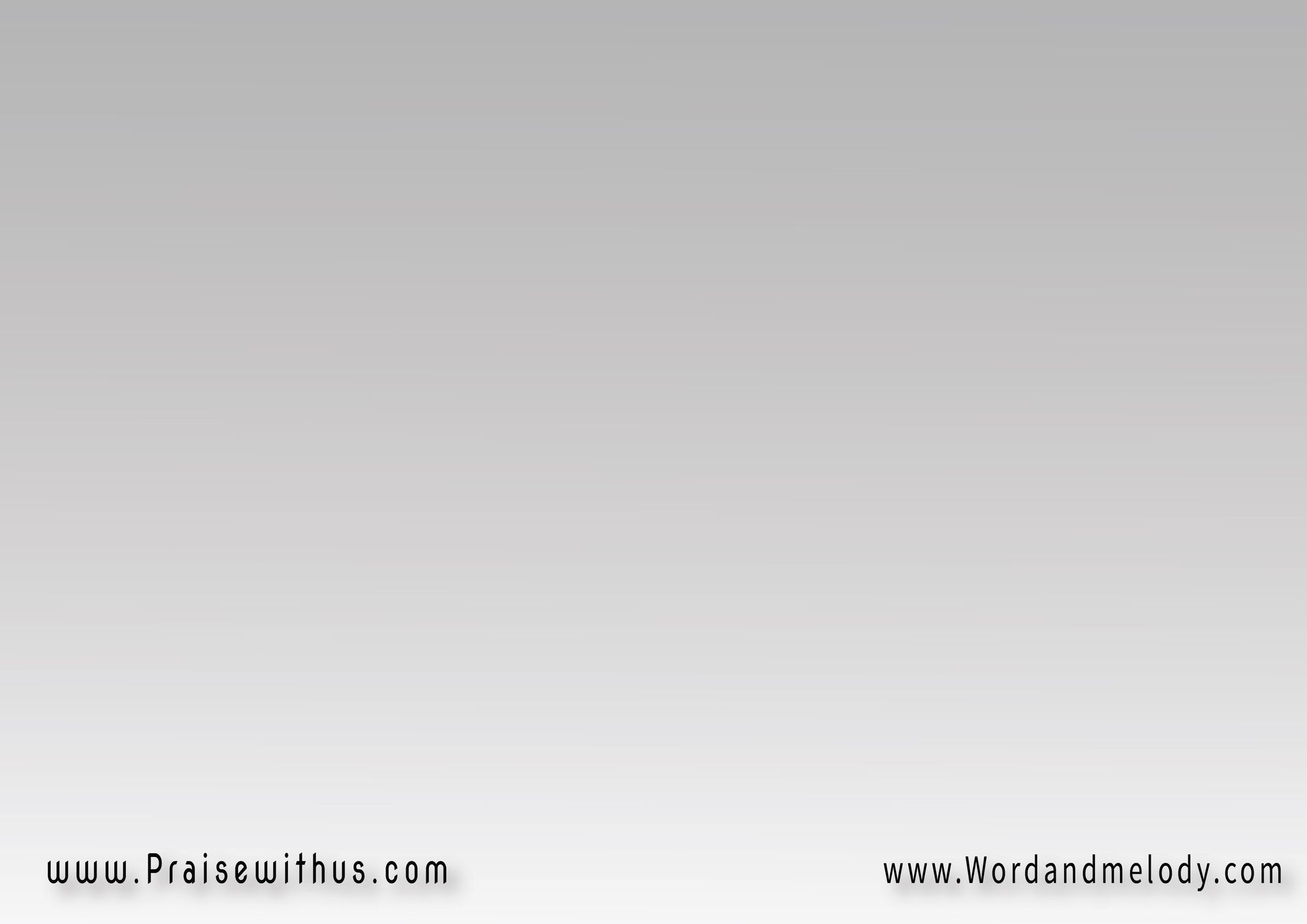 2-
انت اللي بتنجي من الموتنجيت ودايمًا ها تنجيوفي التجارب لينا الصوتكل التجارب ها تعدي
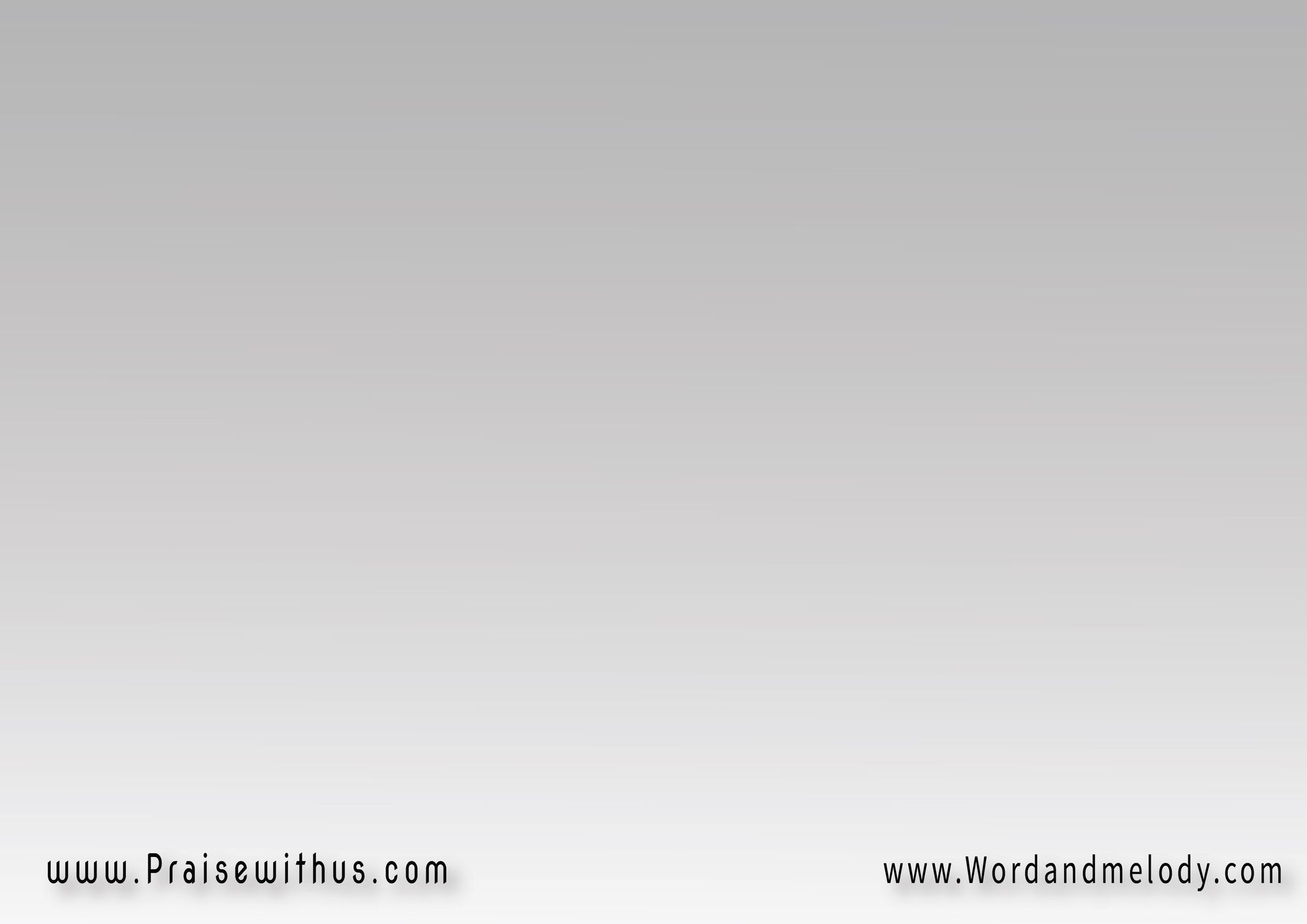 تسمع صراخ شعبك في الضيقتنقذ واسمك يتمجدتفضل ساندنا يا أقوى صديقوعدك لشعبك يتجدد
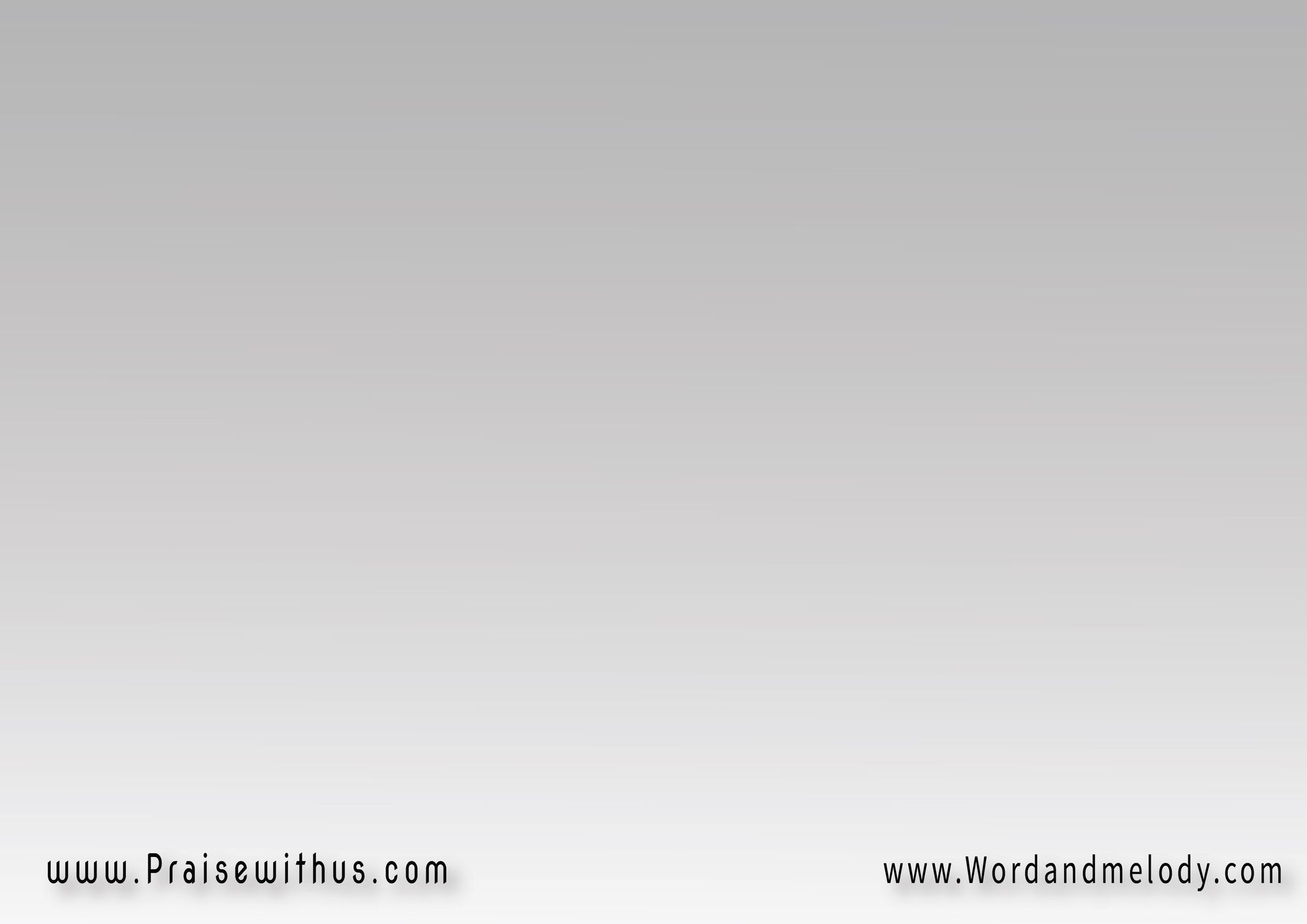 القرار: 
يا رب أفكارك ليناصالحة وقصدك خير وشفاءحتى أن سمحت إتذلينانرجع نردد لينا رجاء
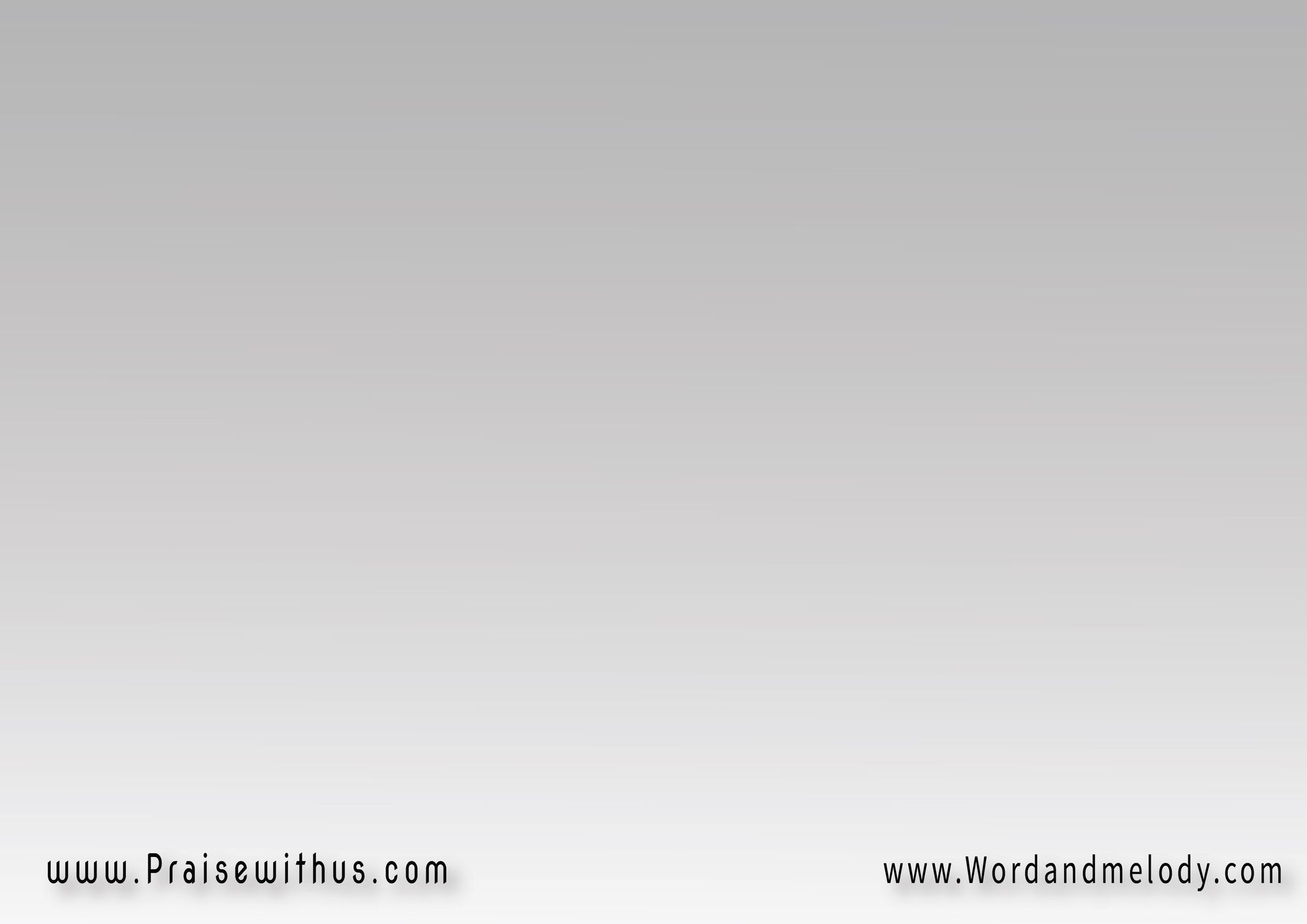 3-
انت اللي حاسس بألمنالازم في وقتك ها تجيناانت اللي شايف أتعابناوكل هم بيسبينا
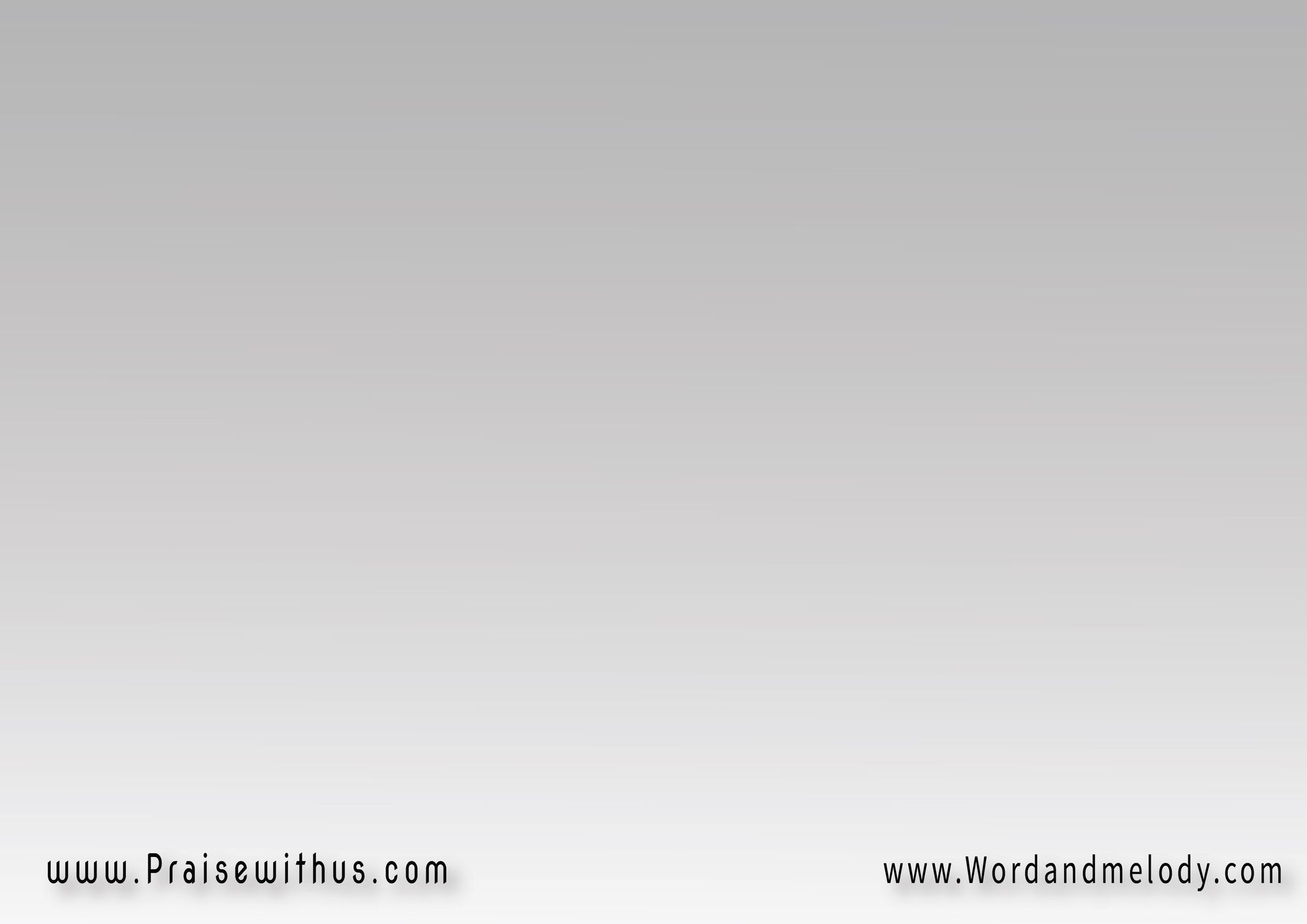 اسمع يا سيد لصراخنااغفر وعود لنا واحيينايا رب رجع أفراحنااظهر مراحمك ورينا
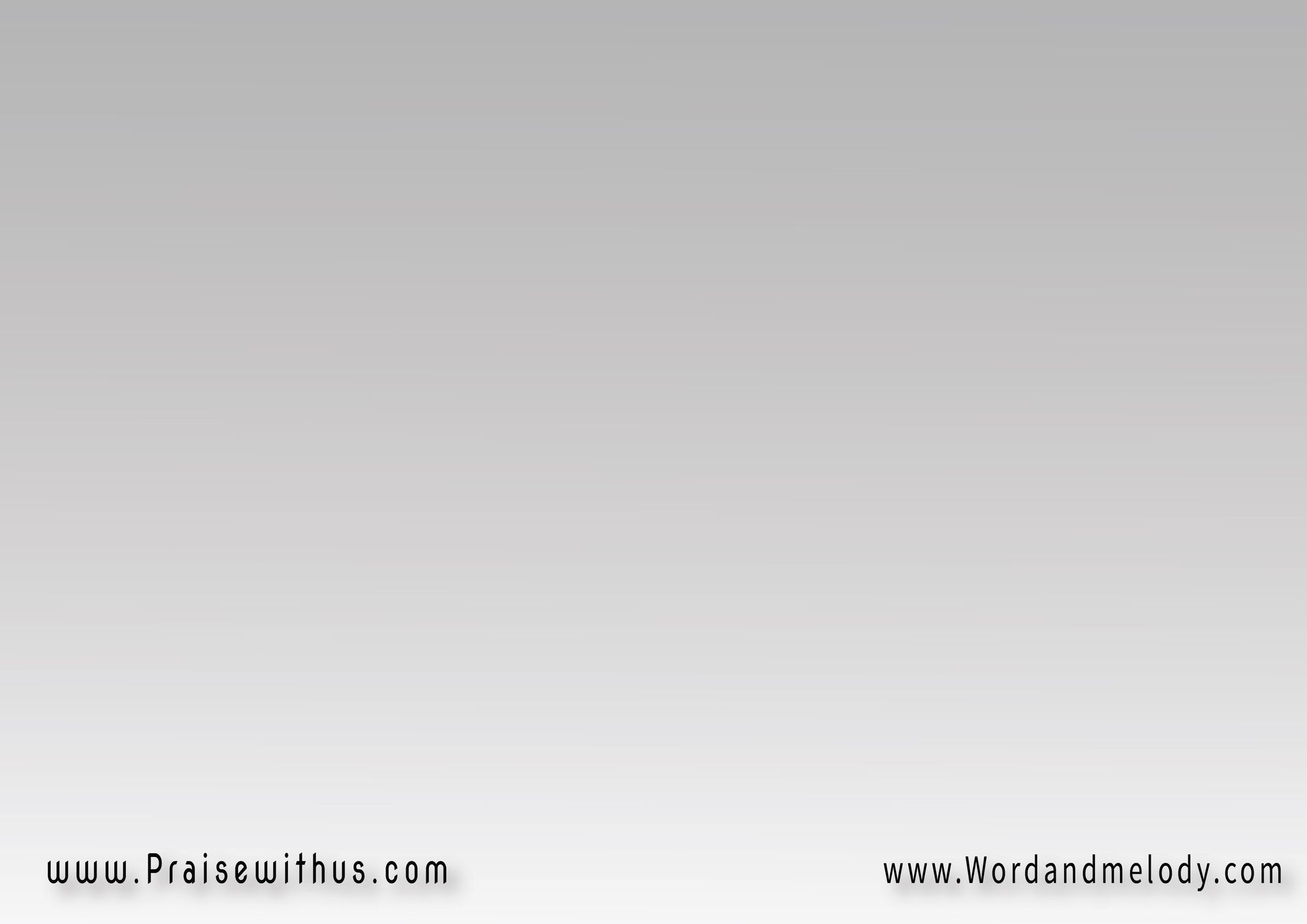 القرار: 
يا رب أفكارك ليناصالحة وقصدك خير وشفاءحتى أن سمحت إتذلينانرجع نردد لينا رجاء
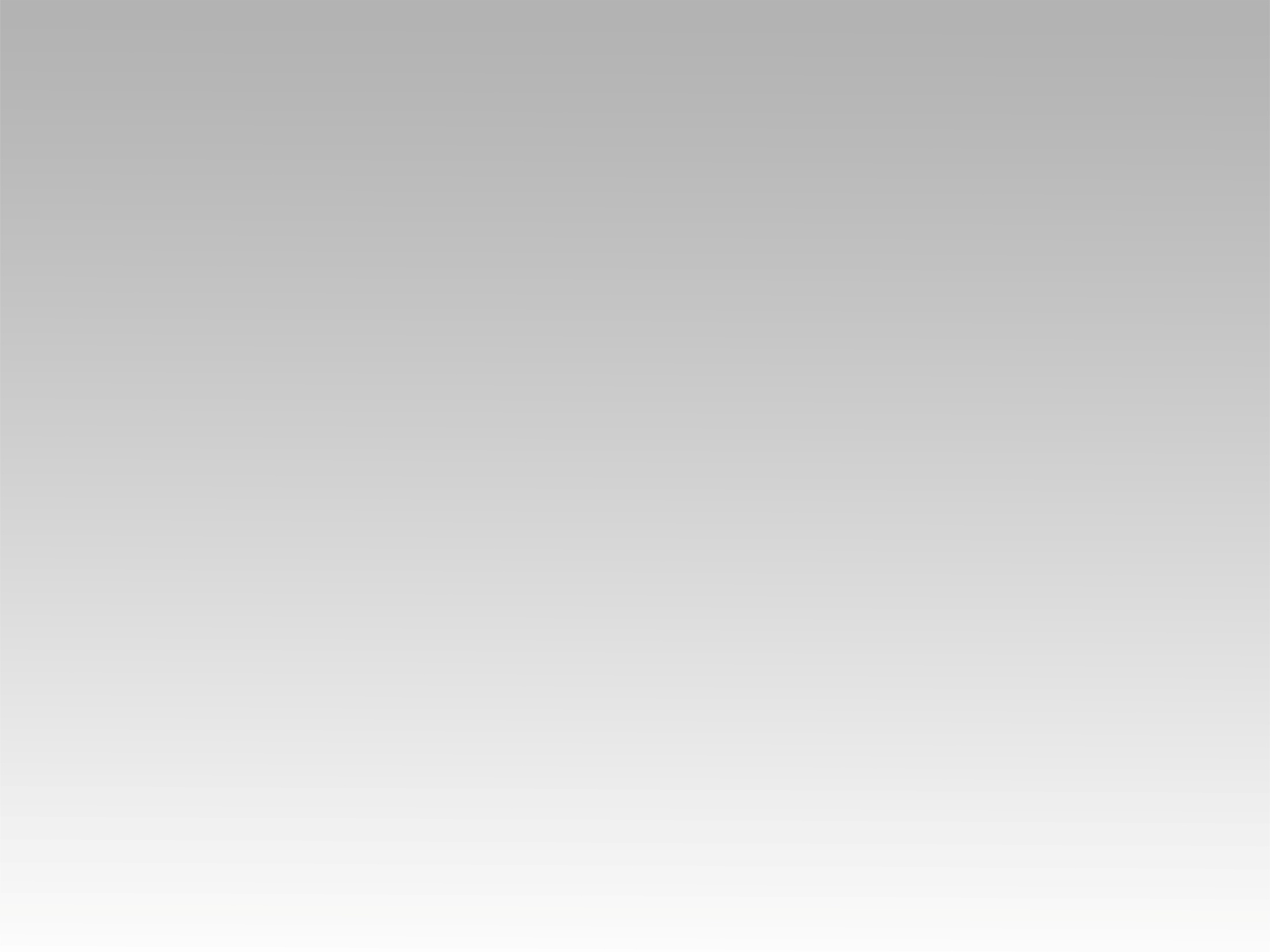 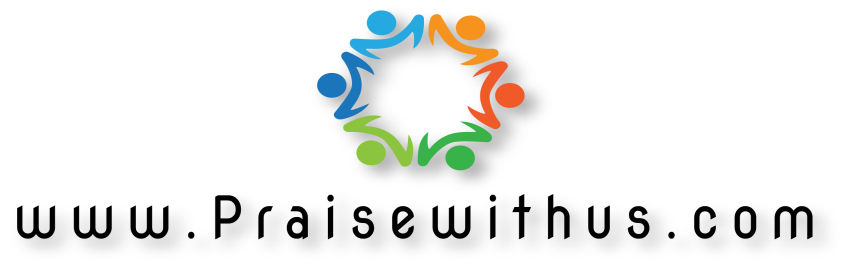